頭部を打撲した場合の処置と対策
（一）全日本剣道連盟
医・科学委員会
2019/1版
脳震盪（のうしんとう）とは？
頭部の直接あるいは間接的な打撲や
振動により起こる脳の機能障害
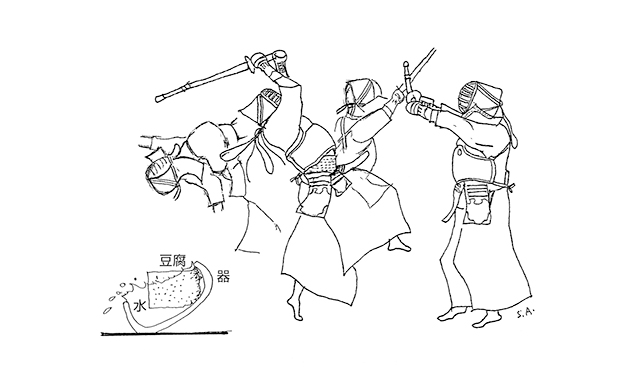 引用：剣道医学Q&A　朝日茂樹
脳震盪(のうしんとう)＝脳が揺さぶられる状態
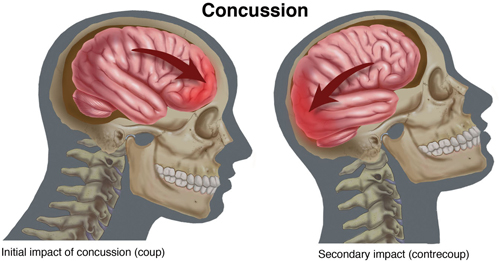 引用元：https://hearinghealthmatters.org/theaudiologycondition/2016/concussion-condition-audiology-awareness/
脳震盪（のうしんとう）を疑う場合は？
頭痛などの症状（自覚症状）
ふらつきなどの所見（理学的所見）
意識消失
性格や感情の変化
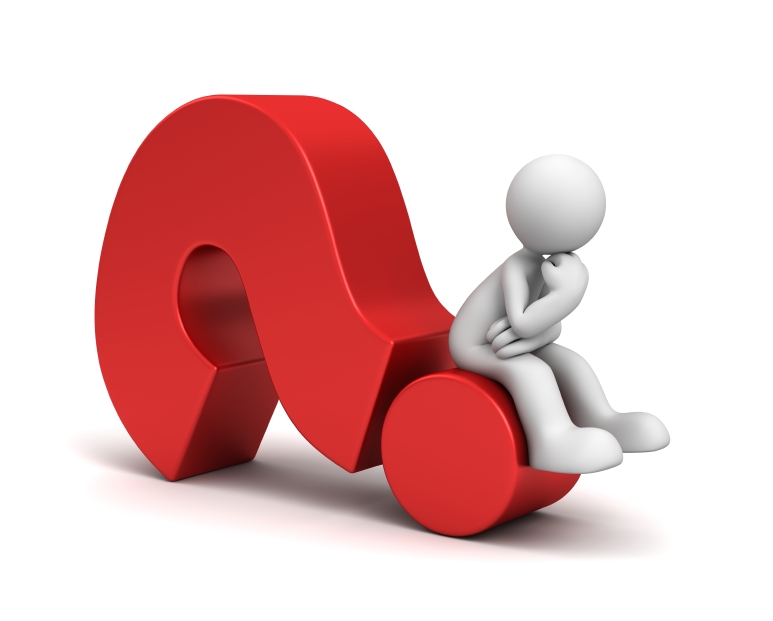 以上のいずれか一つが
ある場合
脳震盪（のうしんとう）を疑う自覚症状とは？
頭痛
めまい
ぼんやりする
吐き気・おう吐
記憶がない
感情の変化（いらいらする・・・）
見当識（けんとうしき）・記憶障害の見分け方
今日は何月何日ですか？（時間）
ここはどこですか？(場所）
自分のチーム名は何ですか？（記憶）
あなたの名前は？（記憶）
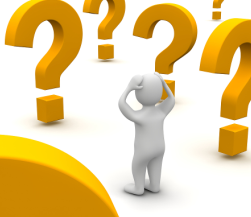 バランステスト（ふらつきがある場合）
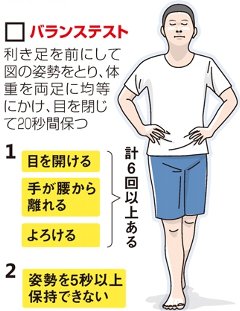 引用元：http://tenmei.cocolog-nifty.com/matcha/2014/11/post-825f-4.html
脳震盪（のうしんとう）が強く疑われたら？
試合の中止を勧告する
医師の診察を勧める→脳CT, MRI検査
24時間の経過観察
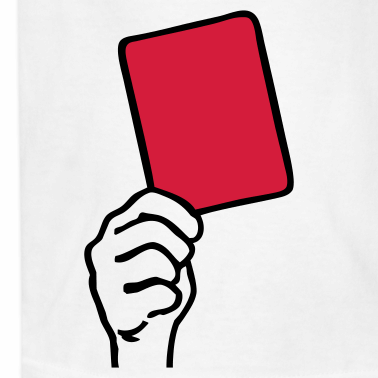 疑わしいときは
専門医に受診を！
試合続行が可能と判断される場合
呼びかけにしっかりと応答する
視線が合い、動かす指を追視できる
記憶喪失がない
見当識（けんとうしき）の障害がない
手や足にしびれ、違和感、脱力がない
吐き気や頭痛がない
バランステストが正常である
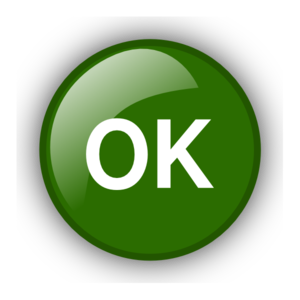 頭部を打撲した際には、頸髄・頸椎損傷にも注意をする必要あり！
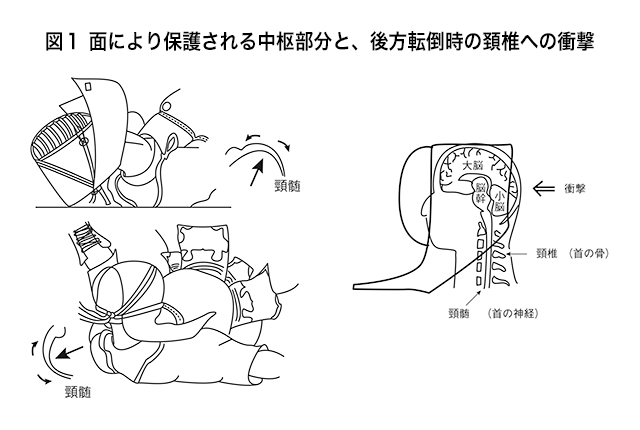 引用元：「剣道医学Q&A」朝日茂樹
頸部に激しい痛みあり→頸椎損傷
　　　　　　　　　　　　　　　　　外傷性くも膜下出血
視線が合わない、動かす指を追えない
　　　　　　　　　　　　　　　→脳神経障害
意識が混濁していく→脳挫傷
両手・指に力が入りにくい→頸髄損傷
けいれん
普段と違う行動
ものが二重にみえる
救急車の要請が必要な場合とは？
首のうしろに激しい痛みがある
　　　　　　　　→頸椎損傷、外傷性くも膜下出血
視線が合わない、動かす指を追視できない
　　　　　　　　→脳神経障害
意識が混濁していく
　　　　　　　　→脳挫傷
両手・指に力が入りにくい
　　　　　　　　→頸髄損傷
頭痛・おう吐がある（脳圧亢進症状）
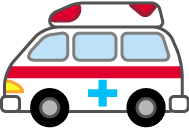 救急車が来るまでの処置
頭を大きく動かさずに面をはずす
胴・垂れ・袴のひもをゆるめ、呼吸しやすくする
頭部をやや高い状態に保ち、横向きにしながら、吐物で窒息しないように注意する
本人の意識がもうろうとしている場合には、
　本人情報を集め、救急車に同乗する
意識がないときに取るべき姿勢（昏睡体位）
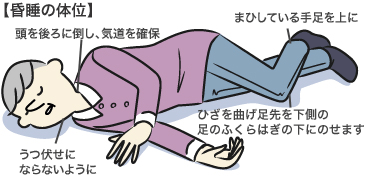 （SECOM 大人の安心倶楽部より引用）
頭部打撲後に起こりうること
1．セカンドインパクト症候群
2．低髄圧症候群
セカンド・インパクト症候群
脳震盪（のうしんとう）を生じた後、短期間に          2度目の衝撃を受けることで、脳に重大な損傷が
　生じ、重篤となること
致死率：50 %とも言われる
学童では、受傷後から頭痛や嘔吐などが続く　  のが特徴
予防：脳震盪を起こしたら、安静にする
ラグビー：3週間出場禁止
頭部打撲後に頭痛が続くとき？
→低髄液圧症候群を疑う
　
診断基準：
　前提  ：　1．起立性頭痛
　　　　　　2．体位による症状の変化
　大基準：  1．造影MRIで硬膜肥厚
　　　　　　2．腰椎穿刺で低髄液圧
　　　　　　3．髄液漏出を示す画像所見

（前提項目1項目）＋（大基準１項目以上）
（脳神経外傷学会）
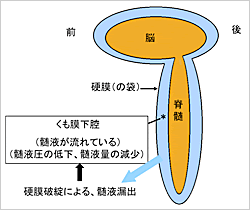 図はhttp://www.ypch.gr.jp/department/neurosurgery/topics07.htmlより引用
頭部を打撲した場合の処置と対策
重症な病態を早く発見し、
適切な対応をすること
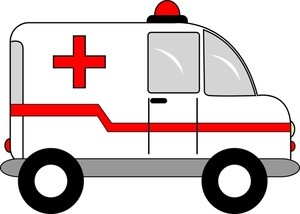